Перечень участков тепловых сетей АО «УСТЭК-Челябинск», подлежащих реконструкции и капитальному ремонту                            в 2025 году
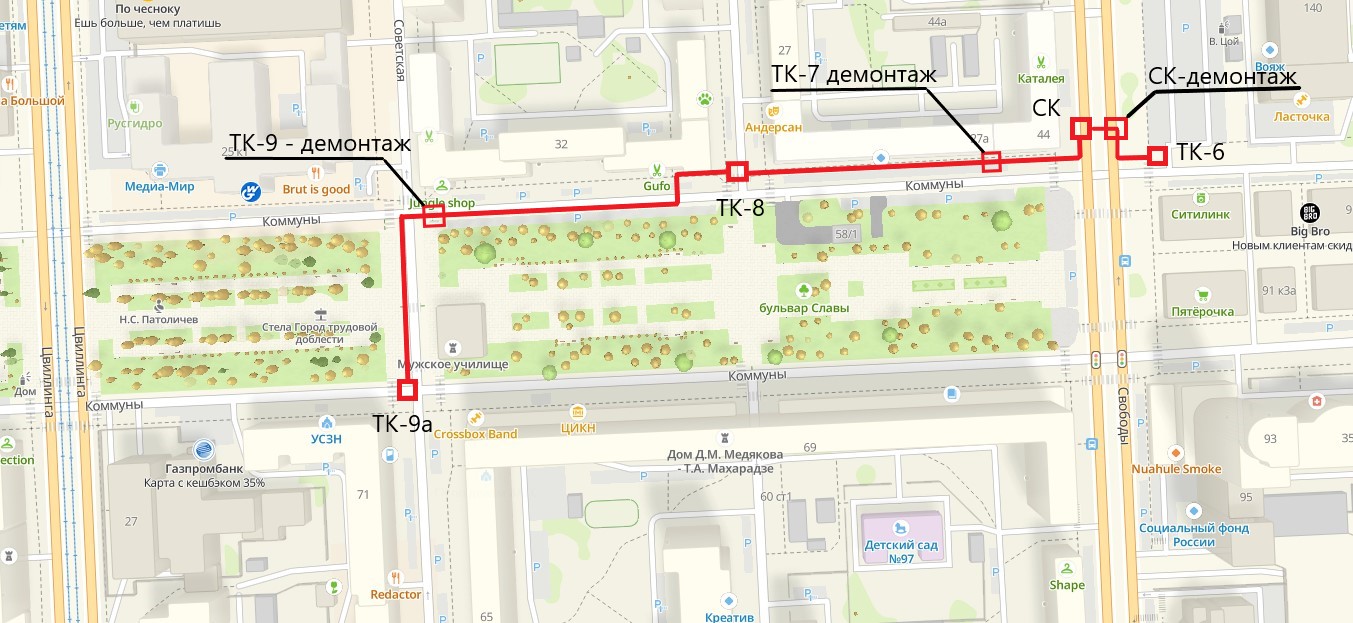 Реконструкция участка от ТК-6 до ТК-9а ул. Коммуны
Реконструкция участка от ТК-18а до Т.28 
ул. Г. Танкограда
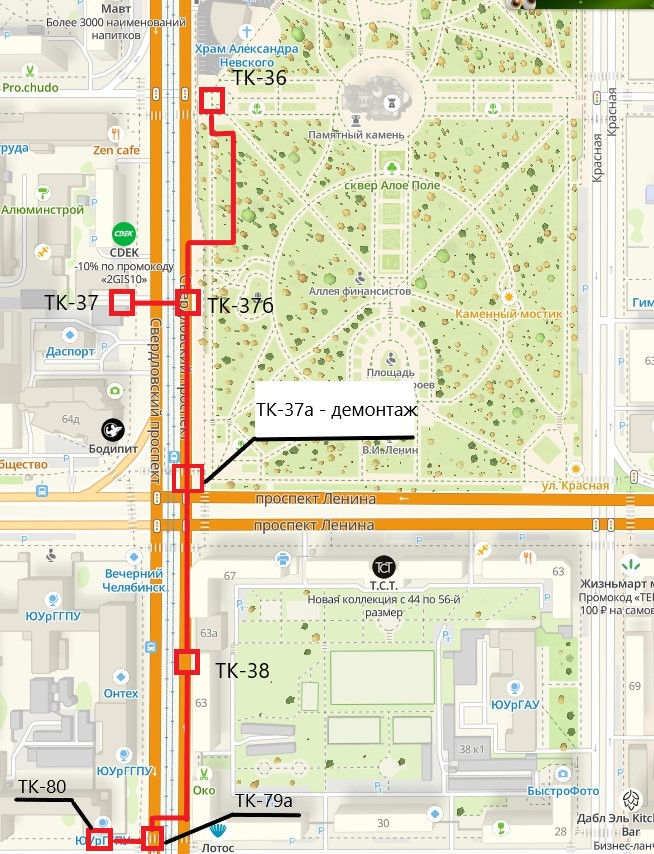 Реконструкция участка от ТК-36 до 
ТК-79а Свердловский пр.
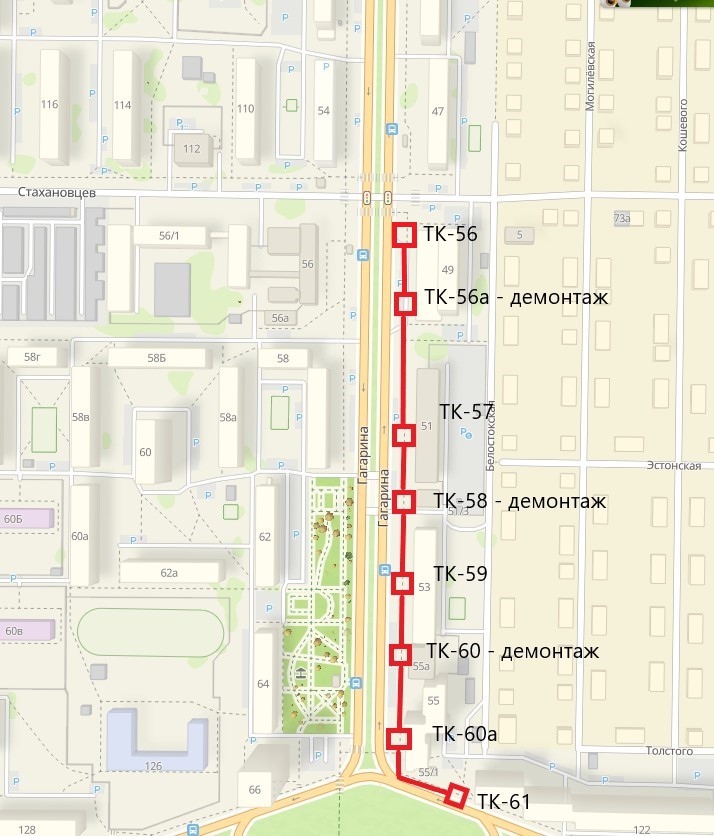 Реконструкция участка от ТК-56а до ТК-61
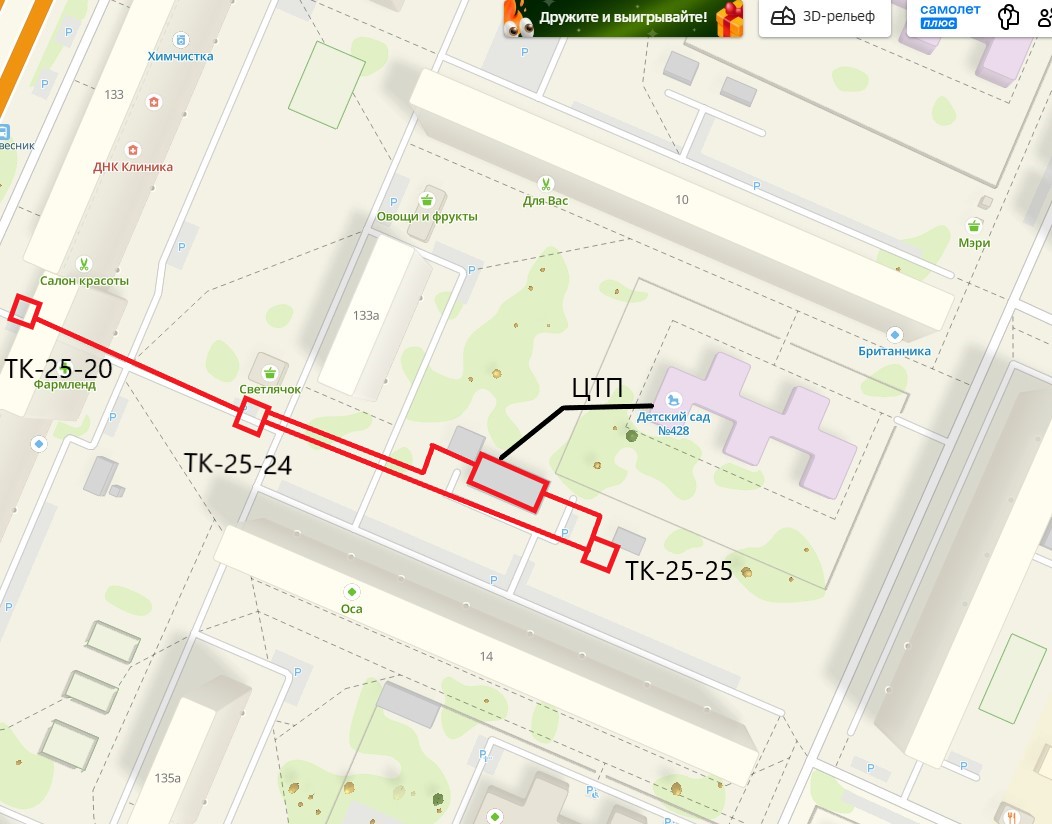 Реконструкция участка от ТК-25-20 до ТК-25-24 и до ЦТП «Комарова-2»
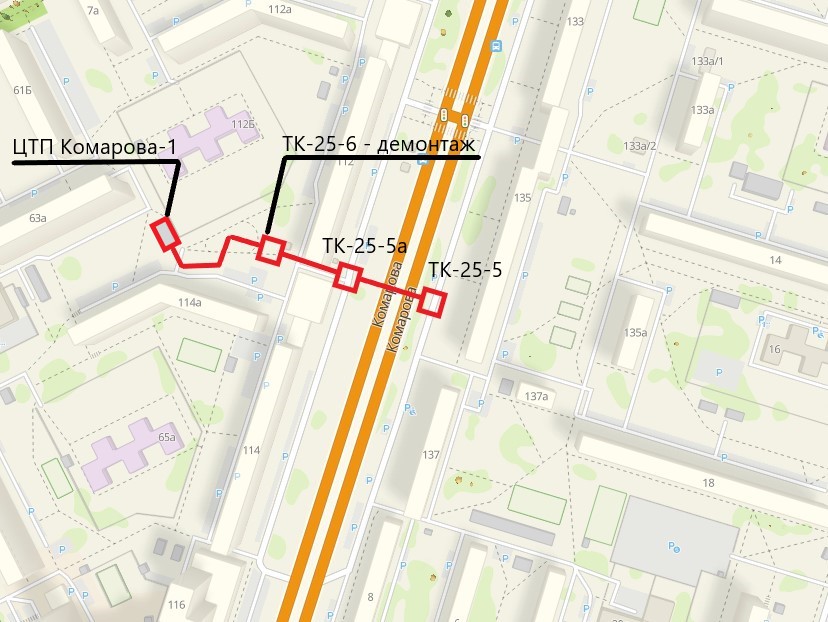 Реконструкция участка от ТК-25-5 до ЦТП «Комарова-1»
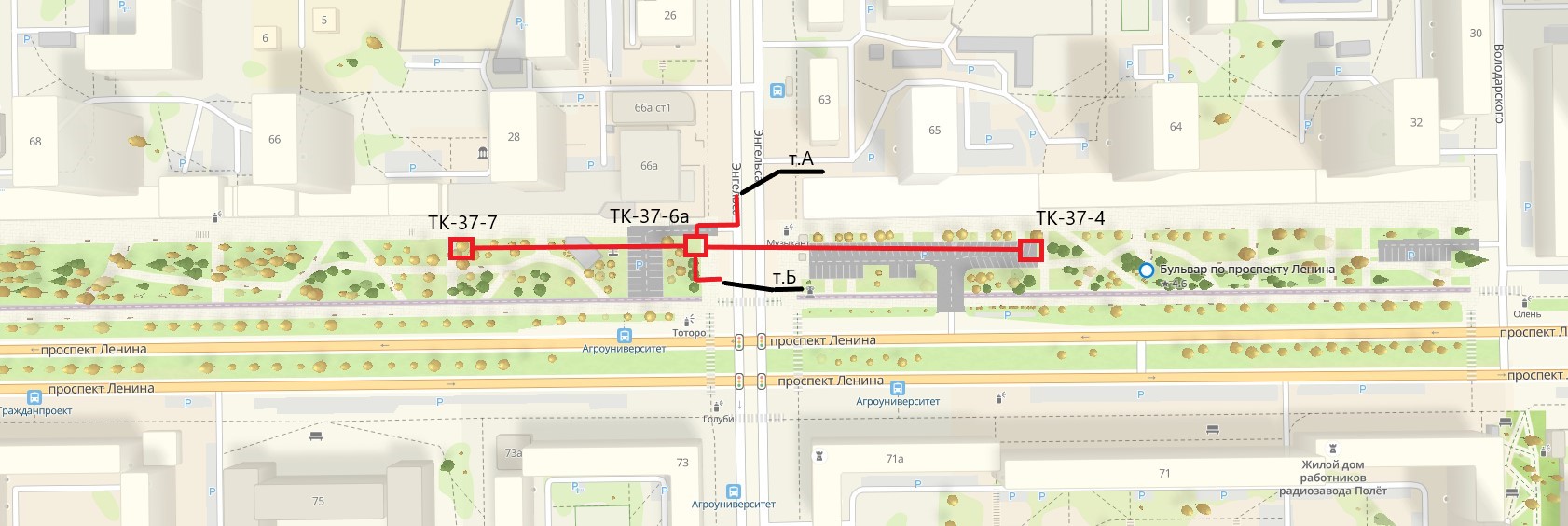 Реконструкция участка от ТК-37-4 до ТК-37-7 пр. Ленина